İLETİŞİM
Hazırlayan : Meryem ŞEMŞİT
İletişim;
İletişim, iletilen bilginin hem gönderici hem de alıcı tarafından anlaşıldığı ortamda bilginin bir göndericiden bir alıcıya aktarılma sürecidir.
Mesaj
Kanal
Cevap(Dönüt)
İletişimin altı temel ögesi;
Kaynak (Gönderici)
Alıcı (Hedef)
İleti (Mesaj)
Bağlam (Gönderge)
Dönüt (Geri bildirim)
Kanal (Ortam)
Kaynak(Gönderici);
Gönderici, duygu düşünce ve isteğin aktarılmasında sözü söyleyen kişi veya topluluklara denir.
Alıcı;
Alıcı, iletilen sözü alan kişiye veya topluluğa denir.
İleti;
İleti, gönderici ile alıcı arasında aktarılmakta olan duygu, düşünce ya da isteğe denmektedir.
[Speaker Notes: www.dersimiz.com]
Kanal;
İletişimin gerçekleştiği ortama denir.Sağlıklı bir iletişim için aynı kanalın kullanılması gerekir.
Bağlam;
İletinin gönderilme şekline denir.
Dönüt;
Alıcının verdiği yanıta dönüt denir.
İletişim bir toplulukta veya bir grupta oldukça önemlidir ve sosyal açıdan olmazsa olmaz bir nitelik taşımaktadır. Kişi, sosyal çevrede sağlıklı ve mutlu bir yaşam sürmek için iletişim kurmak zorundadır. İletişim hayatın vazgeçilmez bir gereğidir. Ayrıca ruhsal - bedensel ihtiyaçları gidermek için iletişim oldukça gereklidir. Toplumsal kanun ve kuralları sağlıklı bir biçimde işletebilmek için gereklidir.
İletişim farklı göstergeler ile gerçekleştirilebilir. Söz ve yazı ile gerçekleşen iletişim dil göstergesiyle gerçekleşen iletişimdir. İletişimin en iyi yolu dildir. İnsan düşüncelerini en iyi dil ile anlatır.
Dil;
Dil, insanlar arasında iletişimi sağlayan sesli ya da yazılı simgeler sistemi. Dil simgelerine "gösterge" adı verilir. Bu göstergeler, saymaca bir nitelik taşır; anlamla doğal bir bağlantıdan kaynaklanmayıp toplumsal bir anlaşmadan, bireyler arasında üstü kapalı bir uzlaşmadan doğar. Bu tanıma göre dil, yalnızca insan toplumlarında bulunan bir yetenektir.
Dil, gelişmiş bir iletişim aracıdır.
Dil, seslerden oluşmuş bir anlaşma sistemidir.
Tam anlamıyla anlatma ve anlaşma; seslerden örülü kurallar bütünü olan "dil" ile sağlanır.
Dil, düşünce ve zekânın bir göstergesidir.
Dil, canlı bir varlıktır.
Dil, sosyal bir varlıktır.
Dil, bir ortaklıktır.
Tarih boyunca birçok topluluk dünya üzerinde boy gösterdi ve belli bir süre sonra dilleriyle birlikte yok olup gitti. Şuan en iyimser değerlendirmelere göre, bugün dünya üzerinde yaklaşık 6000 dil bulunuyor. Birleşmiş Milletlere göre iste tam 8000 dil var. Bu dillerin hemen hemen yarısı bu yüzyılda yeryüzünden silinmiş olacak. Yani yaklaşık iki haftada bir dünya üzerinden bir dil yok oluyor.
Şuan kullanılmakta olan 250 dil vardır.
Bunlardan en çok karaktere sahip olan dil Kamboçya’nın yerel dilidir.
En çok kelime barındıran dil ise Arapça’dır.
Arapça’da 1.5 milyon kelime bulunmaktadır, Türkçe’de ise yaklaşık 110 bin kelime bulunur.
Dilin İşlevleri;
Heyecan bildirme işlevi
Göndericilik işlevi
Alıcıyı harekete geçirme işlevi
Dil ötesi işlevi
Kanalı kontrol işlevi
Şiirsellik işlevi
Dil kullanılmadan yapılan iletişim dil dışı göstergeler ile gerçekleştirilen iletişimdir.
Resim, şekil, işaret, hareket, jest ve mimikler dil dışı göstergelerdir.
Dil dışı öğeler;
Belirti: Amacı olmayan, istem dışı gerçekleşen doğal göstergelere belirti denir. Belirti ancak onu yorumlamayı bilene bir şeyler anlatır.
Örneğin ; duman ateşin belirtisidir.
Görsel gösterge (ikon):Bir gerçekliği doğrudan doğruya aktaran bütün şekil, fotoğraf, çizim, resim vb. görsel unsurlara görsel gösterge denir.
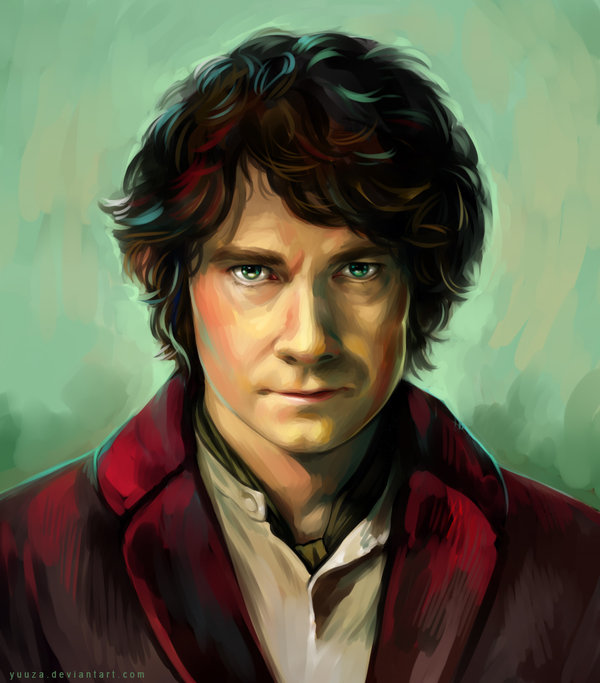 Yan taraftaki resim bir ikondur.
Belirtke: İletişim kurma, ileti aktarma, bilgi verme amacı taşıyan, göstereni ile gösterileni arasında uzlaşıma bağlı bir ilişki bulunan göstergelere belirtke denir.
Yan taraftaki trafik levhası bir belirtkedir.
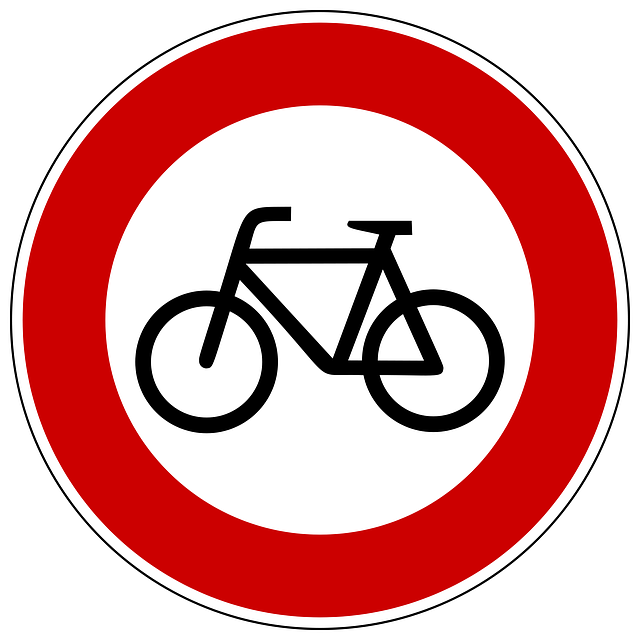 Simge: Uzlaşmaya bağlı olarak kavramların yerini tutan göstergelere simge denir. Bir görsel, söz gelimi bir güvercin resmi, kullanıldığı “bağlam”a göre, simge de görsel gösterge de olabilir. Bir kişi bir güvercin resmi çizmişse somut bir gerçekliği kâğıda aktarmış, yani bir görsel gösterge oluşturmuş olur. Ama aynı resim, Birleşmiş Milletler binasının duvarında durduğunda bir simgeye dönüşür. Çünkü bu resmin gönderme yaptığı şey, artık güvercinin kendisi değil, bir uzlaşma sonucunda ulaşılan “barış“tır
Jest ve Mimikler;
Jest; Bir duyguyu, düşünceyi yada bir konuyu anlatırken el, kol, ayak veya baş ile yapılan hareketler ve beden hareketlerinin tamamına verilen isimdir.
Mimik ise; Bir duyguyu, düşünceyi yada bir konuyu anlatırken kaş, göz, ağız, yüz hareketleriyle anlatılmasıdır.
Mimikler;
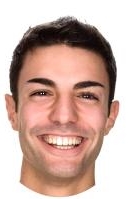 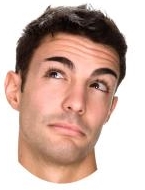 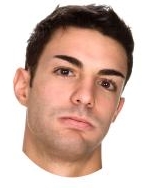 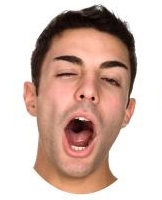 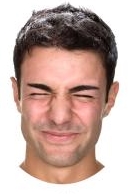 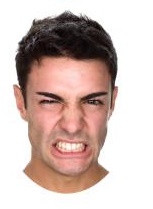 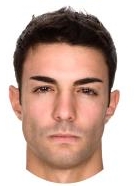 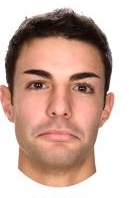 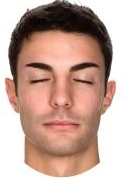 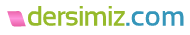 İletişim Araçları;
İletişim araçları, bilgi akışını sağlayan araçlara verilen genel isimdir.
Telefon;
Günümüzdeki en önemli iletişim aracıdır.
Telefon birbirinden uzak yerlerde bulunan kişiler ve düzenekler arasında bilgi alışverişini sağlayan elektrikli ses alıp verme aygıtıdır.Telefonun çalışmasında ana ilke ağızdan çıkan ses dalgalarının önce elektrik sinyallerine çevrilmesi, bu sinyallerin çeşitli gönderme yöntemleriyle uzağa iletilmesinden sonra, bu defa da elektrik sinyallerinin yeniden kulakla duyulabilecek ses dalgalarına çevrilmesidir.
Telefonun İcadı;
Konuşmaları açıkça aktaran ilk telefon aleti, Alexander Graham Bell ve Charles Sumner Tainter tarafından geliştiren radyofon isimli aygıttır. İki bilim adamı, bu aygıtla ilk başarılı denemeyi 15 Şubat 1880 günü gerçekleştirdiler. Verici Washington'da, 13. Cadde'deki Franklin Okulu'nun tepesine konmuştu. Tainter, ahizeyi eline alarak konuşmaya başladı: Bay Bell... Bay Bell... Beni duyabiliyorsanız lütfen pencerenin önüne gelip şapkanızı sallayın. Az sonra Bell, 14. Cadde'de bulunan laboratuvarının penceresine geldi. Elinde şapkası vardı. Bir an durdu, sonra şapkasını sallamaya başladı.
Telefon ilk bulunduğunda bu kadar pratik bir iletişim aracı değildi
Telefon ilk bulunduğu zamanlarda iletken tellerle sesler aktarılıyordu bu da aksaklıklara sebep oluyordu ve görüşme yapmayı zorlaştırıyordu.
Teknolojinin gelişmesiyle telefon görüşmeleri uydu sinyalleri ile sağlanmaya başladı ve bu sorunlar ortadan kalktı.
Ayrıca teknolojinin gelişmesiyle telefon taşınabilir bir iletişim cihazına dönüştü.
Radyo ve Televizyon;
Radyo ve televizyon toplu iletişim araçlarıdır.
Televizyon:
Görüntünün ve görüntüyle alakalı seslerin aynı anda elektromanyetik dalgalar halinde yayılması prensibine dayanan en mükemmel haberleşme sistemlerinden biri. Televizyonun temel prensibi ışık enerjisinin elektrik enerjisine çevrildikten sonra yayınlanması ve alınan elektromanyetik sinyallerin tekrar ışık enerjisine çevrilmesidir.
Televizyon 1923 yılında, John Logie Baird tarafından İngiltere'nin Hastings kasabasında icat edilmiştir. İlk televizyon görüntüsü ise yine Baird tarafından 1926 yılında yayınlanmıştır. Başlangıçta noktalar halinde ve titrek olan görüntülerin kalitesi Baird tarafından geliştirilmiştir. Baird'in televizyon sisteminde mekanik olarak döndürülen diskler kullanmasına karşın aynı dönemde Marconi - Emi sistemi gibi elektronik olarak işleyen rakip sistemler de üretildi.
1930'ların başında televizyon elektronik eşya olarak satılmaya ve geniş kitlelere hitap etmeye başladı. Örneğin 1936 Berlin Yaz Olimpiyatları Almanya'da evlerdeki televizyonlardan izlendi.
1940'larda renkli televizyon çalışmaları hız kazandı. 1950'lerde ABD'de ilk renkli televizyon satışa çıktı, ancak renkli televizyon ABD'de 1960'larda geniş kitlelerce kullanılmaya başlandı.
Türkiye'de televizyon yayınları ilk kez İstanbul Teknik Üniversitesi tarafından 9 Temmuz 1952 günü başlatıldı.
Televizyonun icadı ile haberleşme ve iletişim önemli ölçüde gelişme göstermiştir.
Türkiyede televizyon izleme süresi günlük yaklaşık 3 saattir.
Bu yüzden televizyon oldukça etkili bir iletişim aracıdır.Toplumun olaylar hakkında bilgi edindiği ilk kaynaktır.Televizyon halkı yönlendiren en önemli araçtır.
[Speaker Notes: www.dersimiz.com]
İNTERNET
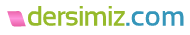 İnternet;
İnternet, Dünya genelindeki bilgisayar ağlarını ve kurumsal bilgisayar sistemlerini birbirine bağlayan elektronik iletişim ağıdır.
Kişisel bilgisayarlar ile İnternet'e bağlanabilmek için genellikle bir telefon hattına ihtiyaç vardır. Bunun yanında uydu , kablo ve Wi-Fi diye adlandırılan radyo yayınlarla da İnternet'e bağlanılabilir. En yaygın olanı ise bir analog modem ile belli hızda bir İnternet servisi veren bir şirketin hizmetinden yararlanmaktır. Modemin ayarları şirketin verdiği servis telefon numarası ve özelliklerine göre ayarlanıp, bağlan komutu verilir. Analog modem bilgisayarın dijital verileri (bits) çeşitli ses frekanslarına çevirip telefon hattından İnternet servisine ulaştırmakta olup tersine aynı yöntemle verileri almaktadır.
İnternet bilgi paylaşımı açısından yazıdan sonraki en önemli buluştur.
İnternetin bulunması ile çok çeşitli iletişim türleri doğmuştur.Bunlara örnek olarak görüntülü konuşma ve internet üzerinden sohbet verilebilir.
İnternet’in kullanımıyla birlikte bilgi paylaşımı çok kolay bir hale geldi.
İnsanlar internetten istediği bilgiyi elde edebilirler.Tabi ki bilgiler herhangi bir kişi tarafından paylaşılabildiği için kesin güvenilir olduğu söylenemez.Bu yüzden internetten edilen bilgilerin kaynağı araştırılmalıdır.
İnternet ile birlikte günümüzde sosyal medya siteleride hayatımıza girdi.
Facebook,Twitter,Youtube, gibi internet siteleri kişinin sesini duyurabildiği , herkesin istediğini söyleyebildiği ortamlardır.
Bu siteler kişiyi önplana çıkarır bu yüzden bu siteler şu anda dünyada yaygın şekilde kullanılmaktadır
Sosyal medya iletişim açısından çok önemlidir.
İnsanların algısı sosyal medya siteleri vasıtasıyla değişebilir.
İnsanlar sosyal medya hesaplarından istediklerini söyleyebildikleri için bu ortamdaki haberler güvenirlilik açısından sorunludur.
Dünya üzerinde yaklaşık 1.2 milyar Facebook kullanıcısı bulunmaktadır.

Twitter’ın kullanıcı sayısı ise 250 milyondur.

Youtube kullananlar ise 1 milyar civarındadır.
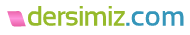 İnternet’in bir başka yan ürünü e-posta dır.

E-posta ile birlikte şirketler arasındaki ya da kurumlar arasındaki iletişim de kolaylaşmıştır.
İletişim toplum düzeni açısından önemlidir.Bu yüzden iletişim doğru bir şekilde gerçekleşmelidir.
Etkili bir iletişim sorunlarımızı çözmemizde daha iyi sonuçlara ulaşmamızı sağlar.
Etkili İletişim’de;
Kendini tanımak
Kendini doğru ifade etmek
Karşımızdakini etkin ve ilgili dinlemek
Empati kurabilmek
Hoşgörülü ve önyargısız olmak,
Eleştirilere karşı açık olmak,
Beden dili, göz kontağı, hitap, ses düzeyi vb. kurabilmek…
   önemlidir.
Empati;
Bir başkasının duygularını, içinde bulunduğu durum ya da davranışlarındaki motivasyonu anlamak ve içselleştirmek demektir.
İyi Bir Dinleyici;
Dikkatini karşısındaki kişiye verir.
Konuşmacıyı sözünü kesmeden dinler.
Göz teması kurar.
Son sözü söylemek için çabalamaz.
Dinlerken vereceği cevabı düşünmez.
Dinlerken başka bir işle meşgul olmaz.
İletişim’de yapılan hatalar;
Emir vermek
Tehdit etmek
Uyarmak
Konuyu saptırmak
İsim takmak
Sınamak
Öğüt vermek
Eleştirmek
Yargılamak
Nutuk çekmek
Suçlamak
Alay etmek
Sağlıklı insanlar iletişime geçerken işitme,konuşma yetilerini kullanır.
Fakat engelli olduğu için bu yetilere sahip olmayan insanlarda vardır. Onlar bizle aynı kanalda iletişim kurmazlar o yüzden işitme engelli biri ile iletişime geçerken dikkatli ve onun anlayacağı şekilde davranmalıyız 
İşitme engelli insanlar genel olarak işaret dilini kullanırlar.
Teşekkürler